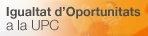 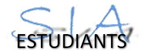 147px × 43px
0,95 x 3,92
SIA
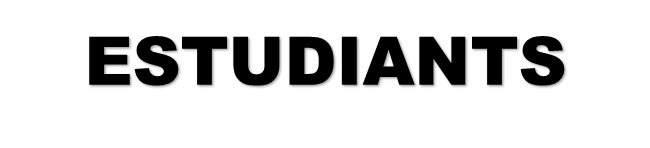 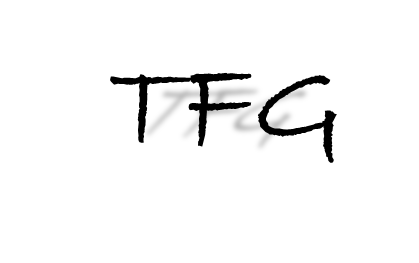 DEFENSATS
ESTUDIANTS
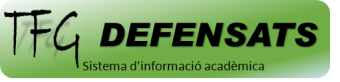 Sistema d'informació acadèmica
e-secretaria
Sistema d'informació acadèmica
HORARIS
TFG
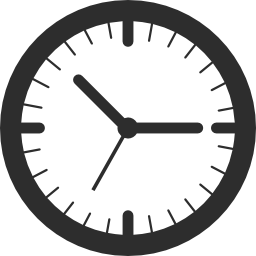 OFERTES
Sistema d'informació acadèmica
ESTUDIANTS
Sistema d'informació acadèmica
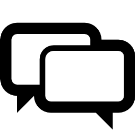 PROFESSORS
Sistema d'informació acadèmica
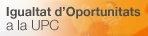 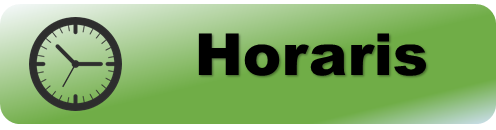 147px × 43px
0,95 x 3,92
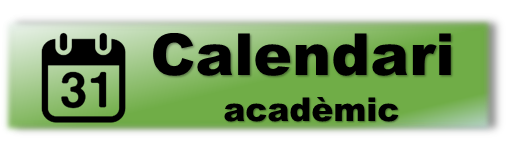 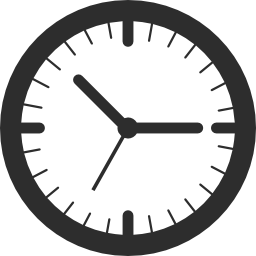 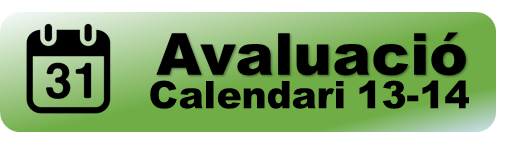 Matrícula
Avaluació
Avaluació
Calendari
acadèmic
Matrícula
Horaris
e-secretaria
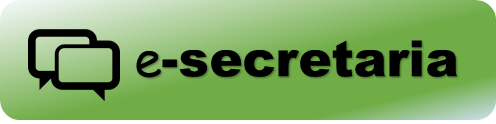 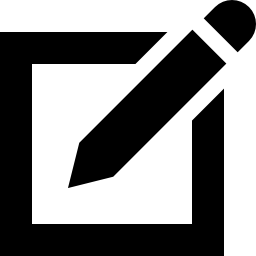 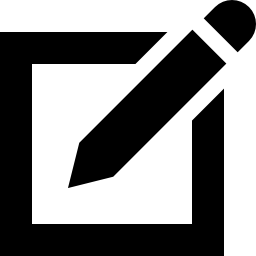 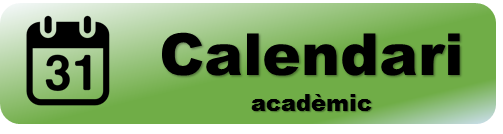 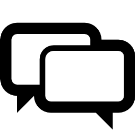 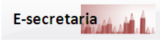 15-16
2017-18
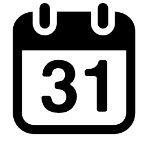 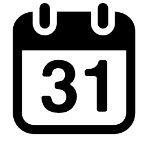 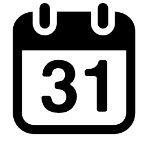 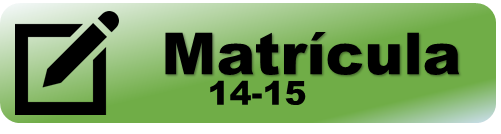 148px × 36px
1,11 x 4,23
Calendari 14-15
Calendari 15-16
249px × 60px
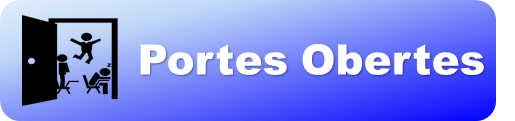 Q
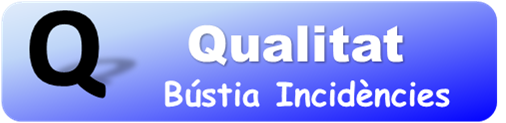 Nou
Bústia Incidències
Ket 4 Food + Bio
AGROBIOFOOD
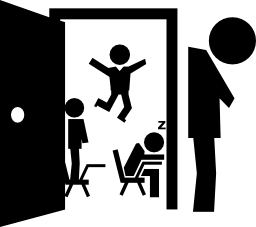 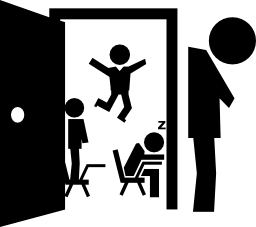 Qualitat
Màster
FÒRUM
Portes Obertes
Portes Obertes
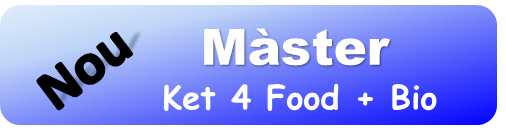 7 
maig
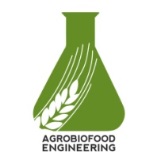 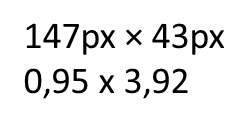 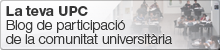 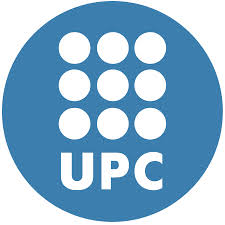 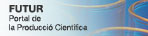 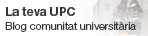 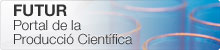 F
F
Portal de producció científica
Portal de producció científica
Blog de participació de la comunitat universitària
Futur
Futur
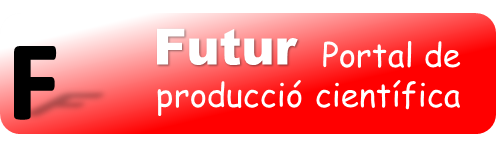 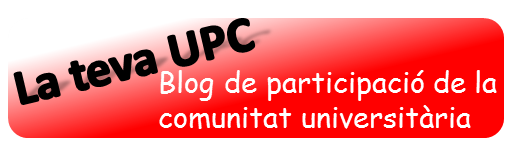 La teva UPC
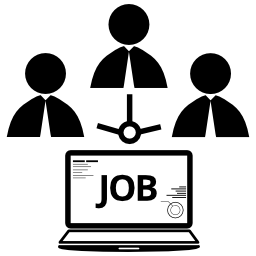 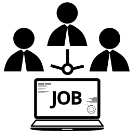 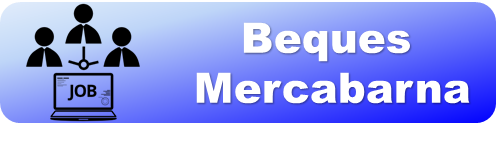 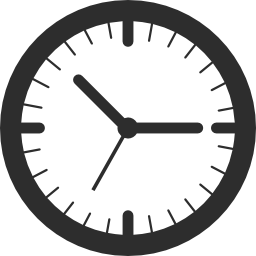 Ofertes de treball i 
Programa Mercabarna
Beques 
Mercabarna
Horaris
e-secretaria
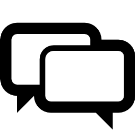